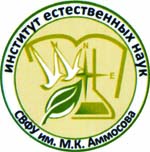 ФГАОУ ВО «Северо-Восточный федеральный университет имени М. К. Аммосова», г. Якутск 
Институт естественных наук
Химическое отделение
 Учебно-научно-технологическая лаборатория «Технологии полимерных нанокомпозитов»
Лазарева Н.Н., Кириллина Д.Ю., Слепцова С.А., Охлопкова А.А.
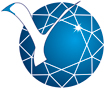 РАЗРАБОТКА ПОЛИМЕР-СИЛИКАТНЫХ КОМПОЗИТОВ НА ОСНОВЕ ПОЛИТЕТРАФТОРЭТИЛЕНА И ПРИРОДНОГО ВЕРМИКУЛИТА С ДОБАВКОЙ FORUM®
Актуальность
Обеспечение работоспособности и надежности узлов трения техники и оборудования Арктических регионов требует использования антифрикционных материалов, способных обеспечить стабильность рабочих параметров в большом диапазоне рабочих скоростей и давлений, при низких и высоких температурах.
Композиты на основе политетрафторэтилена (ПТФЭ) широко применяются в качестве эффективных материалов триботехнического назначения для деталей пневмо-, гидро- и топливных систем техники, работающей в интервале температур от -60 до +250 °С. Однако промышленно выпускаемые композиты несмотря на высокую износостойкость обладают низкими деформационно-прочностными характеристиками, что ограничивает спектр их применения.
Результаты  исследований  физико-механических и триботехнических характеристик ПКМ
Примечания: 0 – без FORUM®, I – композиты, содержащие 1 мас. % FORUM®, II - композиты, содержащие 2 мас. % FORUM®.
Модифицирование структуры полимера наполнителями
Нанонаполнители
Слоистые силикаты
Результаты  структурных исследований  ПКМ
Методы модификации
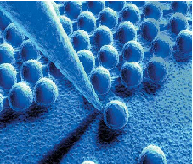 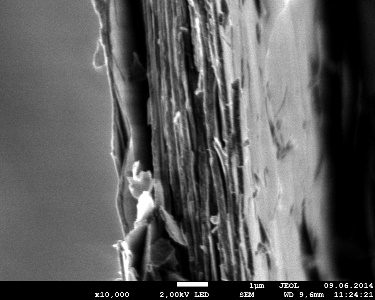 Механическая активация в планетарной мельнице
Альтернатива
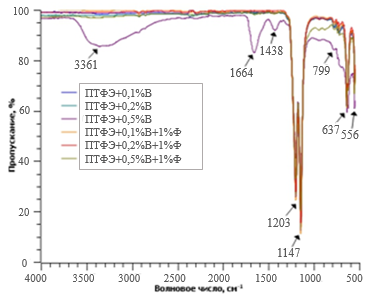 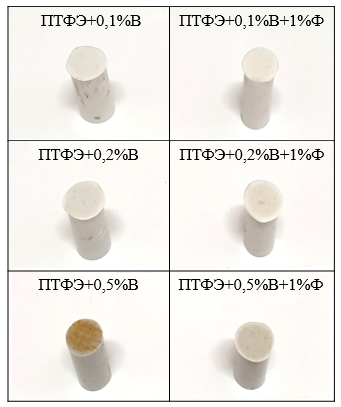 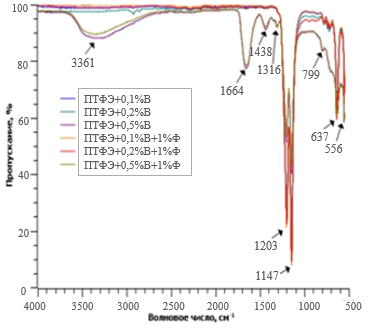 + высокая диспергируемость в материале, 
+ улучшенные барьерные свойства, 
+ высокая термостойкость, 
+ эффект самосмазывания; 
+ сравнительная дешевизна
+ комплексное воздействие на спектр свойств полимера
- Высокая стоимость;
- Склонность к агломерации
- Низкая поверхностная активность частиц
В дополнение к слоистым силикатам в качестве функциональной добавки для снижения коэффициента трения разрабатываемых материалов использован ультрадисперсный ПТФЭ марки FORUM®.
Рисунок 3 – Поверхность композитов после 1,5 ч трения
Рисунок 2 - ИК-спектры композитов в зависимости от процентного содержания вермикулита и FORUM® после 1, 5 ч (а) и 4 ч (б) трения
Объекты исследования
Следовательно, в результате трибохимических реакций активные частицы наполнителя локализуются на поверхности трения и образуют высокоориентированный слой, отличающийся высокой степенью упорядоченности. Такой слой выполняет роль защитного экрана, предохраняющего материал от изнашивания.
Наполнитель
Функциональная добавка
Полимерная матрица
Вермикулит Инаглинского месторождения (РС(Я))
FORUM® (ООО «Владфорум»)
ПТФЭ ПН-90 (ООО «ГалоПолимер»)
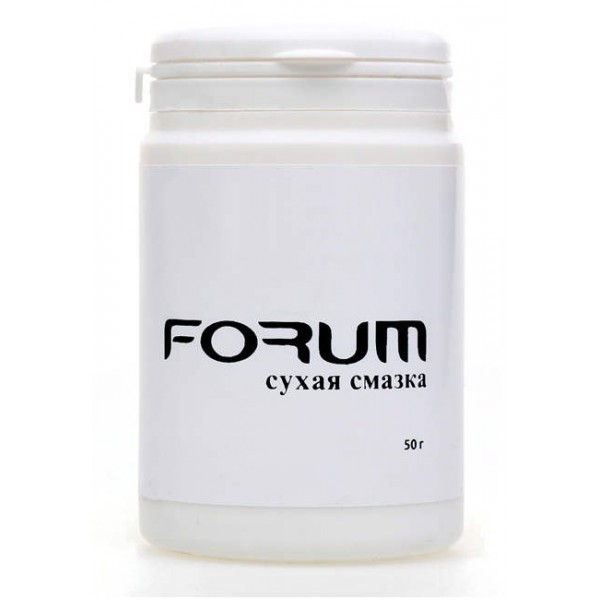 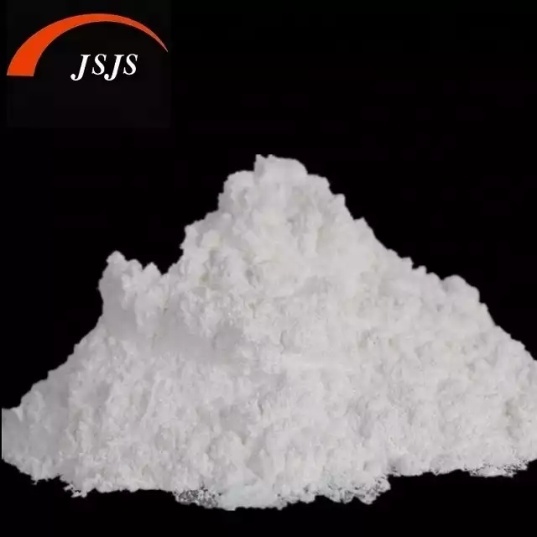 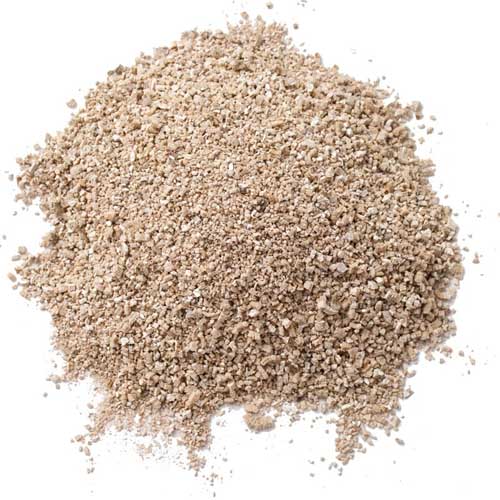 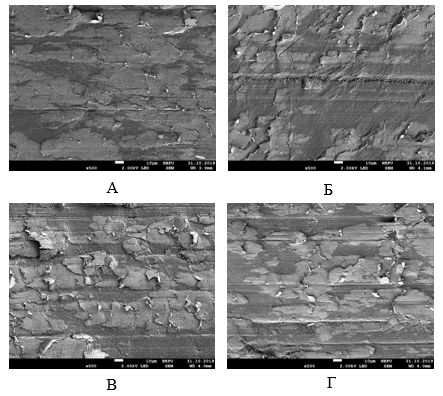 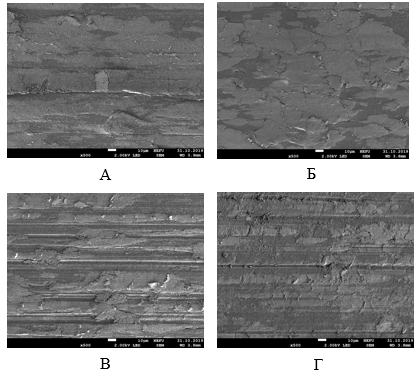 Технология переработки
Вермикулит
ПТФЭ
Механоактивация
Планетарная мельница «Активатор 2S» 
 υвращения корпуса = 12,2 м/с 
υвращения барабанов = 8,5 м/с
Соотношение мелющих тел 1:40, 
Время обработки 2 мин
Сушка
Муфельная печь
Т=950°С
Сушка 
Печь ПЭ-0041
Т=180°С, 4 ч
Механическое измельчение, 
просеивание
Просеивание
Сито №1К, 0,25 мкм
Рисунок 4 - Микрофотографии поверхности трения композитов, содержащих механоактивированный вермикулит: А) 1 мас. %; Б) 2 мас. %; В) 5 мас. %; Г) 7 мас. %. Содержание FORUM® во всех композитах составляет 1 мас. %.
Рисунок 5 - Микрофотографии поверхности трения композитов, содержащих механоактивированный вермикулит: А) 1 мас. %; Б) 2 мас. %; В) 5 мас. %; Г) 7 мас. %. Содержание FORUM® во всех композитах составляет 2 мас. %.
Смешение 
Лопастной смеситель 
 υвращения=3000 об/мин, 2-4 мин
FORUM®
Заключение:
Выявлено, что введение механоактивированного вермикулита и FORUM® в ПТФЭ приводит к повышению относительного удлинения при разрыве и модуля упругости композитов. Установлено, что использование слоистых силикатов с функциональной добавкой FORUM® в качестве модификаторов полимерной матрицы способствует значительному улучшению триботехнических характеристик ПТФЭ, так, отмечается снижение скорости массового изнашивания по сравнению с исходным полимером. Методом ИК-спектроскопии установлено, что трибоокислительные процессы протекают в композитах, содержащих массовую долю вермикулита выше 0,5 мас. %. Методом СЭМ выявлено, что введение вермикулита и FORUM® в полимерную матрицу приводит к формированию структуры отличной от структуры ПТФЭ. Поверхность трения композитов с повышением содержания FORUM® становится более гладкой и ровной, что доказывает целесообразность использования FORUM® в качестве функциональной добавки.
Таким образом, анализ результатов деформационно-прочностных и триботехнических испытаний дают основание полагать о перспективности разработки полимер-силикатных композитов, которые могут найти применение в качестве уплотнительных и герметизирующих элементов в узлах трения техники и оборудования, в том числе при низких температурах эксплуатации.
Холодное формование
Гидравлический пресс
Р = 50 МПа, 2 мин
Спекание
Муфельная печь
Т=375°С, 90 мин
Полимерный композит
Результаты  исследований надмолекулярной структуры ПКМ
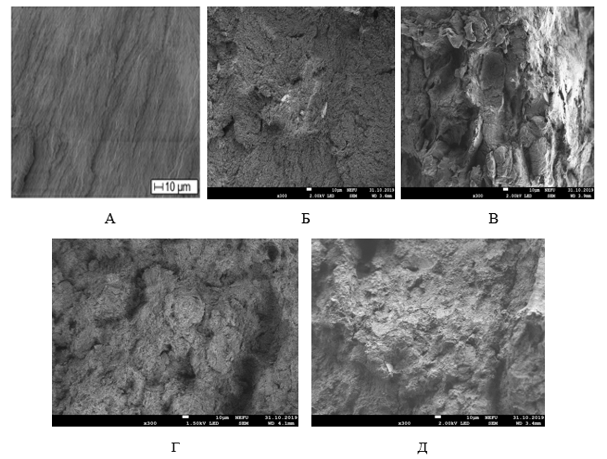 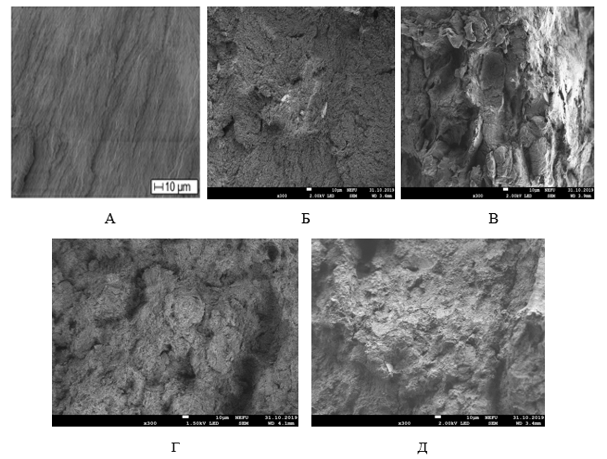 Контактные данные: 
Лазарева Надежда Николаевна, к.т.н., с.н.с. УНТЛ «Технологии полимерных нанокомпозитов» ХО ИЕН СВФУ имени М. К. Аммосова, г. Якутск 
email: lazareva-nadia92@mail.ru
А
В
Г
Б
Рисунок 1 - Микрофотографии надмолекулярной структуры: А) исходный ПТФЭ; Б) ПТФЭ+0,5 мас. %В; В) ПТФЭ+0,5 мас. %В+1 мас. %Ф; Г) ПТФЭ+1 мас. %В+2 мас. %Ф. Увеличение ×300